Квест игра 
«Нолик в гостях у детей»
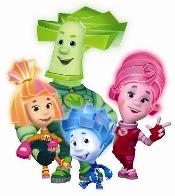 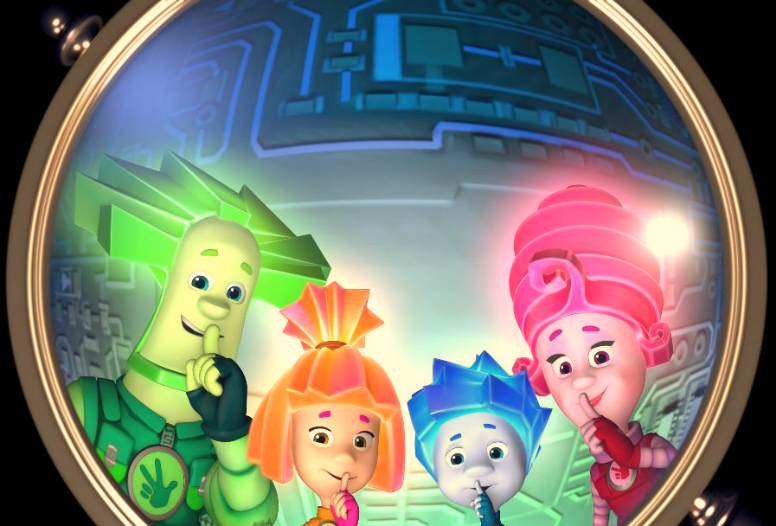 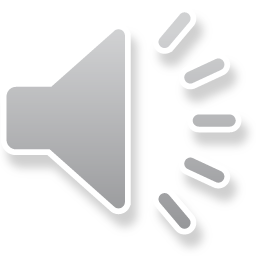 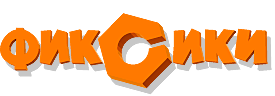 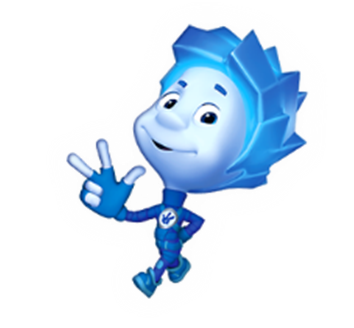 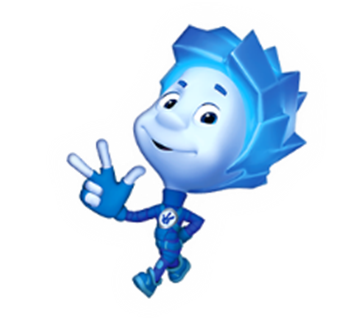 А вот и первая подсказа
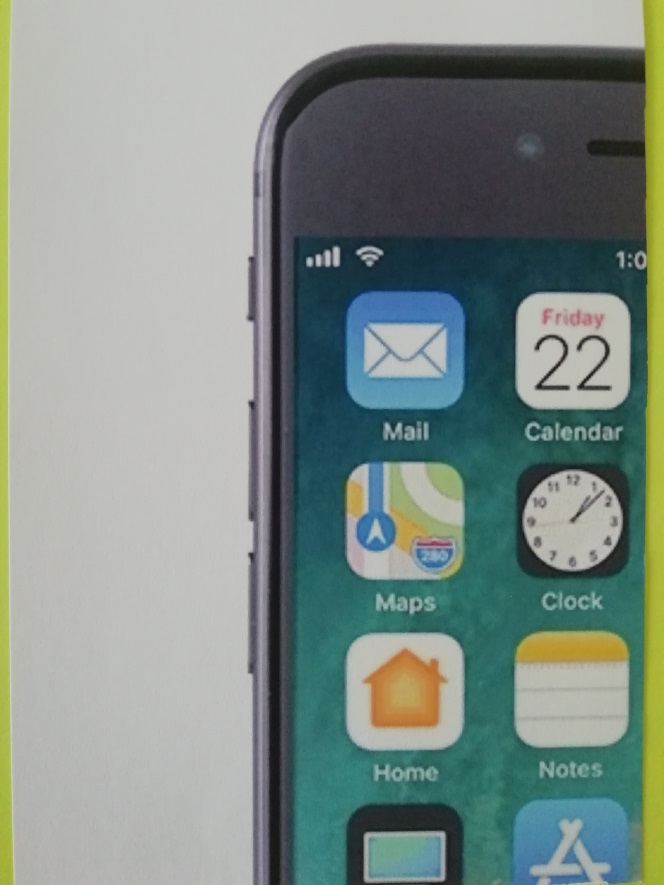 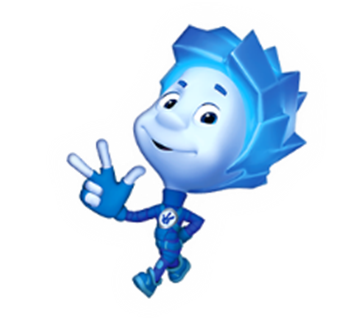 Вторая подсказка
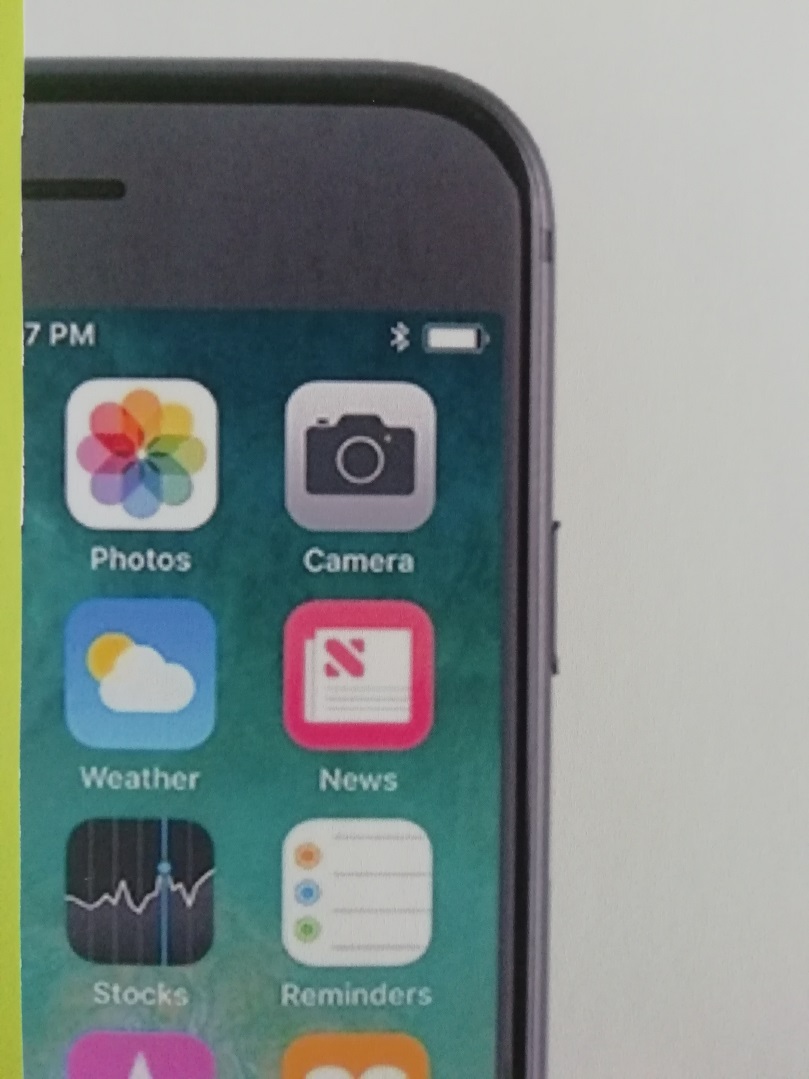 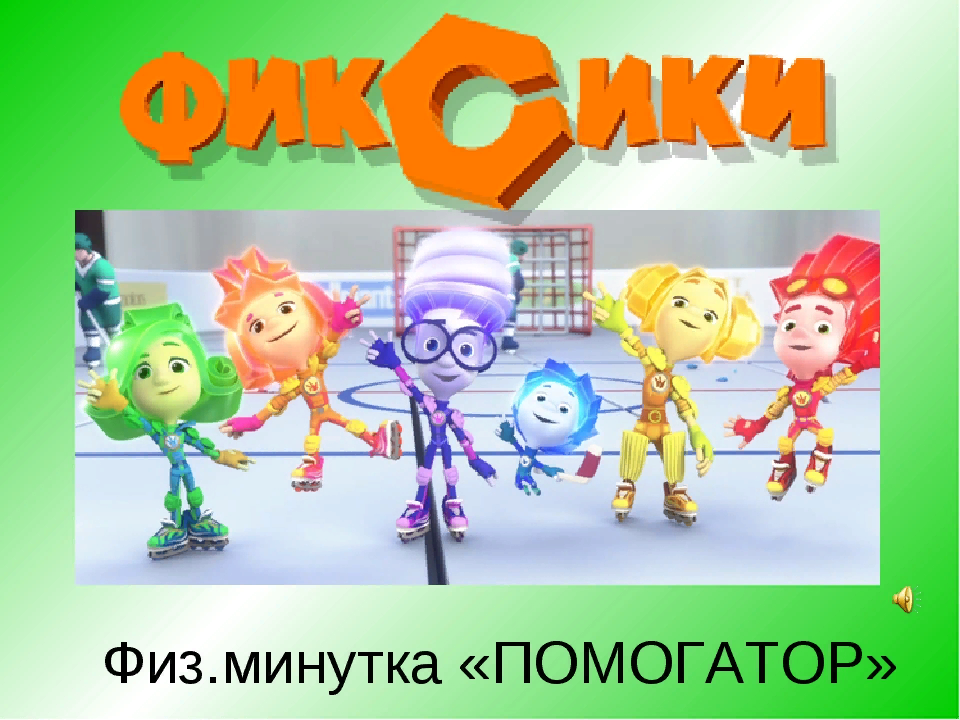 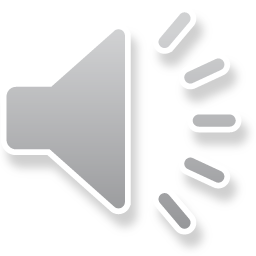 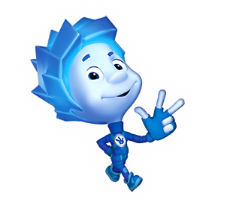 Третья подсказка
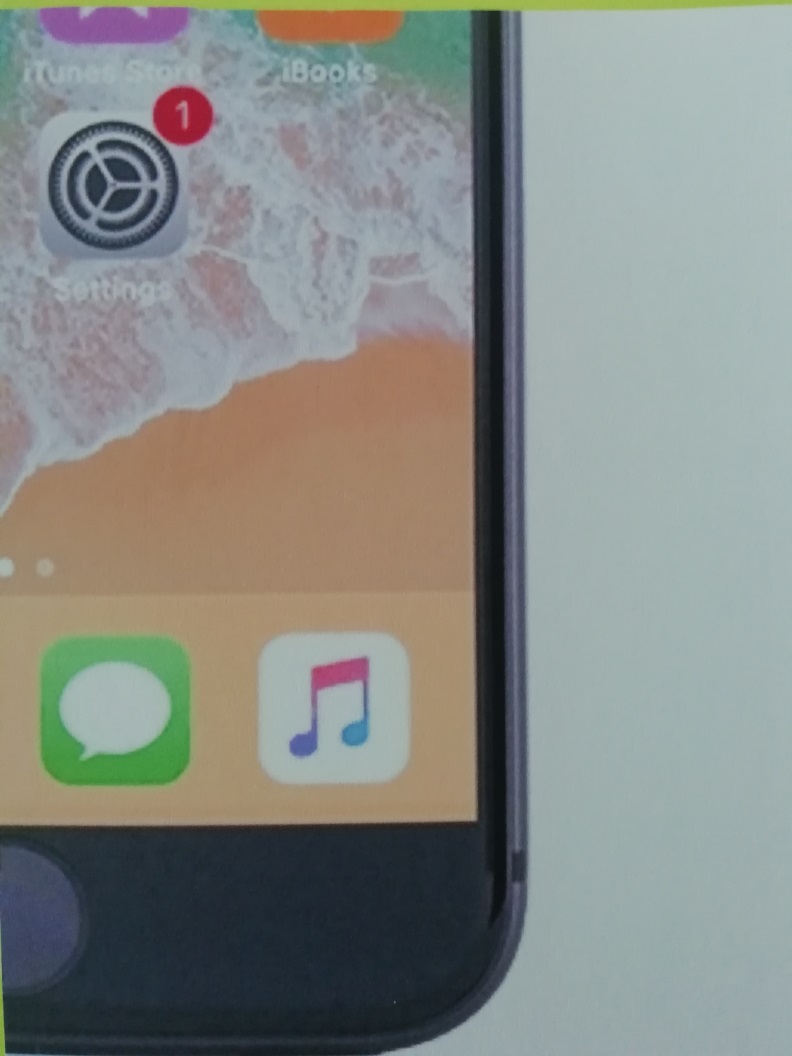 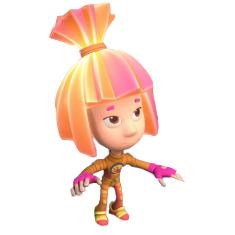 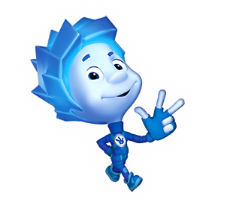 Четвертая подсказка
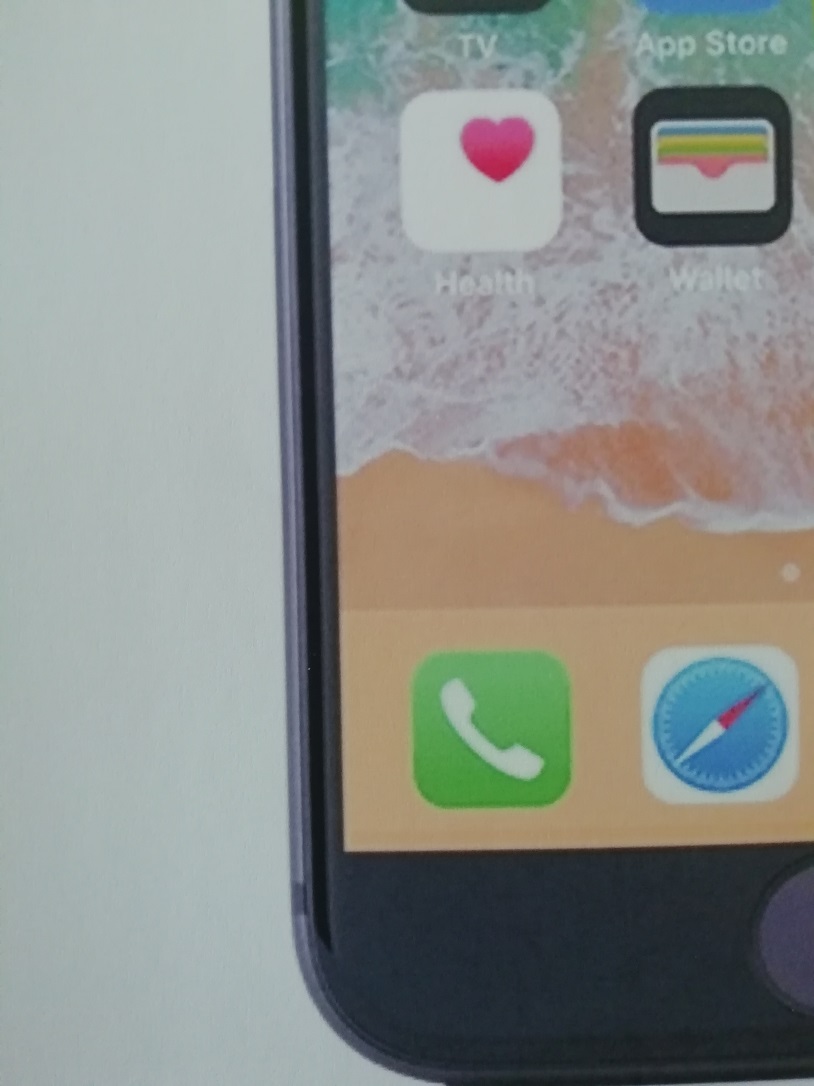 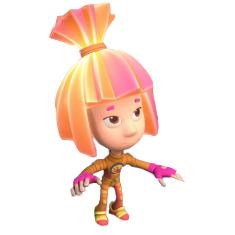 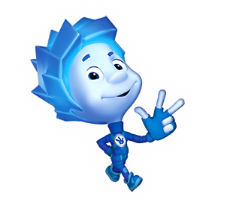 Ура, победа! 
Какие Вы молодцы!
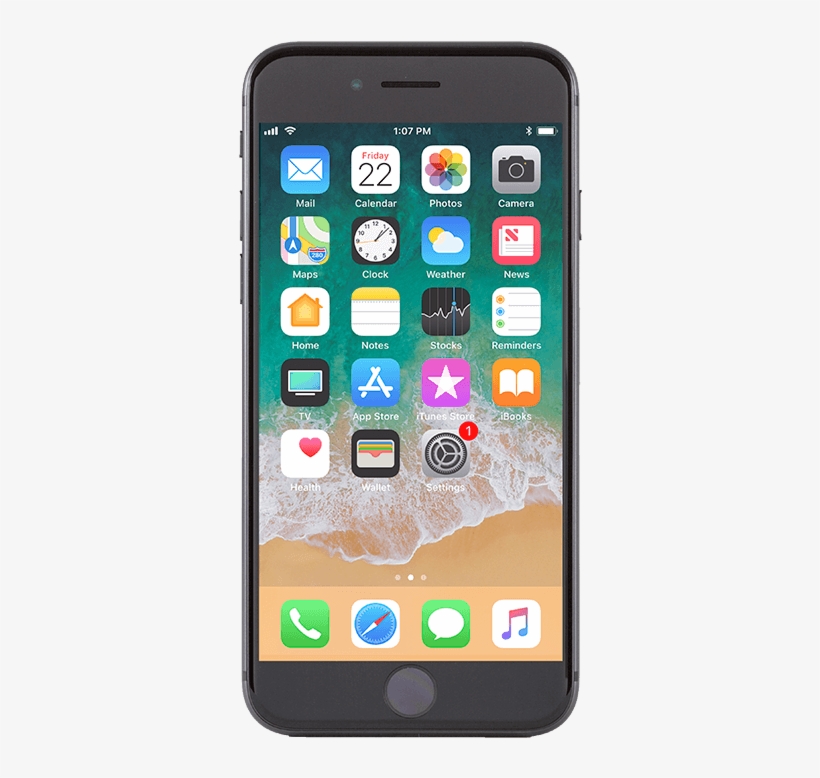 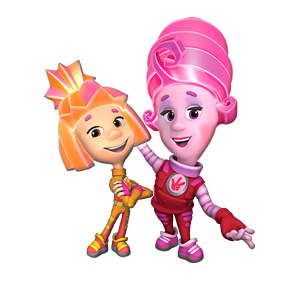 До новых встреч,  друзья!
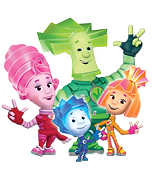